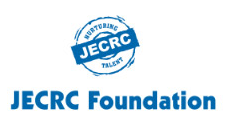 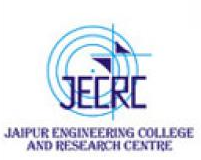 JAIPUR ENGINEERING COLLEGE AND RESEARCH CENTER
Year & Sem. – I Year & I SEM 
Subject –Basic Mechanical Engineering ( 1FY3-07)
Unit– 2
Presented by –  Jitendra Kumar Gupta (Assistant Professor)
1
1
Jitendra Kumar Gupta(Assistant Professor) , JECRC, JAIPUR
VISION AND MISSION OF INSTITUTE
VISION OF INSTITUTE
 
 To became a renowned centre of outcome based learning and work towards academic professional ,cultural and social enrichment of the lives of individuals and communities .
MISSION OF INSTITUTE
 
Focus on evaluation of learning ,outcomes and motivate students to  research aptitude by project based learning. 
 
Identify based on informed perception of Indian ,regional and global needs ,the area of focus and provide platform  to gain knowledge and solutions.
 
Offer opportunities for interaction between academic and industry .
Develop human potential to its fullest extent so that intellectually capable and imaginatively gifted leaders may emerge.
2
1
Jitendra Kumar Gupta (Assistant Professor) , JECRC, JAIPUR
VISION AND MISSION OF DEPARTMENT
Vision
The Mechanical Engineering Department strives to be recognized globally for excellent technical knowledge and to produce quality human resource, who can manage the advance technologies and contribute to society through entrepreneurship and leadership.
Mission
 1) To impart highest quality technical knowledge to the learners to make them globally competitive 

mechanical engineers. 
2) To provide the learners ethical guidelines along with excellent academic environment for a long productive career. 
3)To promote industry-institute linkage.
3
1
Jitendra Kumar Gupta (Assistant Professor) , JECRC, JAIPUR
Course Outcomes of BME
To describe the importance of mechanical engineering in any industry and to apply the various concepts in thermal based industry.
  To understand the various machines and power transmission related to it and also the effect of parameters on a job.
 To relate the industrial issues with the environment and to consider key concepts in in engineering materials.
 To come across new practices and researches going in mechanical engineering line CAD, CAM etc.
4
1
Jitendra Kumar Gupta (Assistant Professor) , JECRC, JAIPUR
Contents of UNIT-2
Introduction of IC Engines.
Classification of IC Engines.
Main Components of IC Engines.
Working of IC Engines and its components.
5
1
Jitendra Kumar Gupta(Assistant Professor) , JECRC, JAIPUR
Introduction
In 1876 four stroke  engine based on Otto  cycle  was  developed by a  German engineer  Nikolous Otto. Diesel Engine was developed by another German engineer Rudolf Diesel in the  year 1892.
Engine refers as “Heat engine is a device which converts chemical energy of fuel into Heat  energy and this Heat energy further convert into mechanical work”.
Based on where the combustion of fuel take place. Whether outside the working cylinder or  inside the working cylinder
(a) External combustion engines (E.C.ENGINES),       (b) Internal combustion engines  (I.C.ENGINES)
6
1
Jitendra Kumar Gupta(Assistant Professor) , JECRC, JAIPUR
Classification of Heat Engines
Internal Combustion Engines (IC Engines)
In IC engines, combustion of fuel takes place  inside the engine cylinder.
Examples: Diesel Engines, Petrol Engines, Gas  engines.
External Combustion Engines (EC Engines)
In EC engines, combustion of fuel takes place  outside the working cylinder.
Examples: Steam Engines and Steam turbines
7
1
Jitendra Kumar Gupta(Assistant Professor) , JECRC, JAIPUR
8
1
Jitendra Kumar Gupta(Assistant Professor) , JECRC, JAIPUR
Classification of IC Engines
IC Engines are classified into:-
 (1)	Cycle of operation (No of Strokes per cycle)
 Two Stroke cycle Engines
 Four Stroke Cycle Engines
(2)  Thermodynamic Cycle or Method of Heat addition:
Otto Cycle Engines (Combustion at constant volume) 
Diesel  Cycle Engines (Combustion at constant Pressure) 
 Semi Diesel Engines (Dual Combustion Engines)
9
1
Jitendra Kumar Gupta(Assistant Professor) , JECRC, JAIPUR
(3) Types of Fuel Used :  -
Petrol Engines 
Diesel Engines 
Gas Engines 
(4) Ignition Method :-
Spark Ignition (SI) 
Compression Ignition (CI)
(5) Cooling System:-
Air cooled Engines
Water Cooled Engines
10
1
Jitendra Kumar Gupta(Assistant Professor) , JECRC, JAIPUR
(6) Valves Location :
  L head (Side valve) engine
  T Head (Side valve) engine
  I head (over head valve) engine
  F head (over head inlet and side exhaust) engine
11
1
Jitendra Kumar Gupta(Assistant Professor) , JECRC, JAIPUR
I.C ENGINE TERMINOLGOGY
The standard terms used in I.C Engines are
Bore: Inside diameter of the cylinder is termed as  Bore.
Top Dead Center (TDC): The extreme position  reached by the piston at the top of the cylinder in  the vertical engine is called Top Dead center.
Bottom Dead Center (BDC): The extreme  position reached by the piston at the Bottom of the  cylinder in the vertical engine is called Bottom  Dead center.
 Stroke: The nominal distance travelled by the  piston in the cylinder between the extreme  upper and lower positions of the piston (TDC  &BDC) is termed as stroke.
12
1
Jitendra Kumar Gupta(Assistant Professor) , JECRC, JAIPUR
Compression ratio (r): It is the ratio of  Maximum cylinder volume to the Clearance  volume.
	Cylinder volume (v): It is the sum of swept  volume and the Clearance volume.
V = Vs + Vc
	Swept volume (Vs): It is the volume of  space generated by the movement of piston  from one dead center to another dead center.
	Clearance Volume( Vc): It is the space in  the cylinder, when the piston is at Top Dead  Center
13
1
Jitendra Kumar Gupta(Assistant Professor) , JECRC, JAIPUR
14
1
Jitendra Kumar Gupta(Assistant Professor) , JECRC, JAIPUR
Main Components of IC Engines
Cylinder Block:
 It is the main block of the engine.
It contains cylinders	accurately finished to  accommodate pistons
The cylinder block houses crank, camshaft, piston and  other     engine parts.
In water cooled engines, the cylinder block is provided  with   water jackets for the circulating cooling water.
The materials used for cylinder are grey cast iron,  aluminium alloys etc.,
 It is usually made of a single casting
15
1
Jitendra Kumar Gupta(Assistant Professor) , JECRC, JAIPUR
Cylinder block of motor cycle
Cylinder block of Car
16
1
Jitendra Kumar Gupta(Assistant Professor) , JECRC, JAIPUR
Cylinder Head:
The cylinder head is bolted to the cylinder  Block by    means of studs.
The water jackets are provided for cooling  water    circulation.
The materials used for cylinder head are cast iron,     aluminium alloy etc.,
 This is also generally made of single cast iron.
17
1
Jitendra Kumar Gupta(Assistant Professor) , JECRC, JAIPUR
Cylinder Liners:
The liner is a sleeve which is fitted into the  cylinder bore.
It provides wear resisting surface for the  cylinder bores.
Liners are classified into
(a) Wet liner	(b) Dry liner
18
1
Jitendra Kumar Gupta(Assistant Professor) , JECRC, JAIPUR
Cylinder Liners
Wet Liner : These liners are surrounded or wetted by cooling  water.
It provides wear resisting
surface for the piston to reciprocate.  Also it acts as a seal for the water jacket.
19
1
Jitendra Kumar Gupta(Assistant Professor) , JECRC, JAIPUR
Dry Liner :Dry liners have metal to metal contact  with the cylinder block. They are not directly in  touch with the cooling water.
Liner Materials:
Liner material should withstand abrasive  wear and corrosive.
Chromium plated mild steel tubes are  used as liners.
20
1
Jitendra Kumar Gupta(Assistant Professor) , JECRC, JAIPUR
Crankcase :
It may be cast integral with the cylinder  block.
Some times, it is cast separately  and then attached to the block.
These materials are used for crank case are cast iron,  aluminium alloys or alloy steels.
21
1
Jitendra Kumar Gupta(Assistant Professor) , JECRC, JAIPUR
Oil pan or oil sump:  Oil sump is the bottom  part of the engine.
It contains lubricating oil.
A drain plug is provided the  oil sump to drain out the oil.
It is made of the pressed sheet.
22
1
Jitendra Kumar Gupta(Assistant Professor) , JECRC, JAIPUR
Piston :
The piston serves the following purposes
It acts as a movable gas tight seal  to keep the gases inside the cylinder
It transmits the force of explosion  in the cylinder to the crankshaft  through the connecting rod.
Some of the materials used for
piston are cast iron, aluminium alloy,
chrome nickel alloy, nickel iron alloy and cast steel.
23
1
Jitendra Kumar Gupta(Assistant Professor) , JECRC, JAIPUR
Piston rings :
Piston rings are inserted in the grooves  provided in the piston. Two types of piston  rings are used in the piston.
Compression rings
Oil rings or oil control rings.
24
1
Jitendra Kumar Gupta(Assistant Professor) , JECRC, JAIPUR
Compression rings :
Compression rings provide an effective  seal for the high pressure gases inside the cylinder.They prevent the leakage of high  pressure gases from the combustion  chamber into the crank case.
Each piston is provided with atleast  two compression rings.
25
1
Jitendra Kumar Gupta(Assistant Professor) , JECRC, JAIPUR
Oil rings :
The materials used for piston rings should be wear  resistant.
Normally piston rings are made of alloy steel iron  containing silicon, manganese alloy steels etc.,
26
1
Jitendra Kumar Gupta(Assistant Professor) , JECRC, JAIPUR
Connecting Rod:
It connects the piston and crank shaft.
It transmits the force of explosion during power stroke    to the  crankshaft.
The connecting rod has bearings at both ends.
The small end of the connecting has a solid or split eye and contains a  bush.
This end is connected to the piston by means of a gudgeon pin.  The other end is called as big end of the connecting rod.
The connecting rods must withstand heavy thrusts.  Hence it must have strength and rigidity.
They are usually drop forged I sections.
The materials used are plain carbon steel, aluminium alloys, nickel  alloy steels etc,
27
1
Jitendra Kumar Gupta(Assistant Professor) , JECRC, JAIPUR
Crank Shaft :
It is the main rotating shaft of the engine.          Power is obtained from the crank shaft.
The crank shaft is combination with connecting rod  converts reciprocating motion of the piston into rotary  motion.
The crank shaft is held in position by the main bearings.  There are two main bearings to support the crank shaft.
The materials used for crank shaft are billet steel, carbon  steel, nickel chrome and other heat treated alloy steels.
28
1
Jitendra Kumar Gupta(Assistant Professor) , JECRC, JAIPUR
Camshaft:
Camshaft contains number of cams.
 It is used to convert rotary motion into linear or straight  line motion.
 It has so many cams as the number of valves in  an engine.  An      additional cam is also provided to drive the fuel pump.
 A gear is provided in the cam shaft to drive the distributor  or oil pump.
 The opening and closing of the engine valves are  controlled by      the cams provided on the cam shaft.
29
1
Jitendra Kumar Gupta(Assistant Professor) , JECRC, JAIPUR
Petrol Engines
Classification of Petrol Engines

Two Stroke cycle Petrol Engines

Four Stroke cycle petrol Engines
30
1
Jitendra Kumar Gupta(Assistant Professor) , JECRC, JAIPUR
Four stroke cycle Petrol Engines :-
Construction :
A piston reciprocates inside the cylinder
The piston is connected to the crank shaft  by means of a connecting rod and crank.
The inlet and exhaust valves are  Mounted on the cylinder head.
A spark is provided on the cylinder  Head.
The fuel used is petrol
31
1
Jitendra Kumar Gupta(Assistant Professor) , JECRC, JAIPUR
Four Stroke Petrol Engine- Working :-
32
1
Jitendra Kumar Gupta(Assistant Professor) , JECRC, JAIPUR
(a) Suction Stroke (First Stroke of the Engine)
 Piston moves down from TDC to BDC 
 Inlet valve is opened and the exhaust     valve is closed.
Pressure inside the cylinder is reduced   below the atmospheric pressure.
The mixture of air fuel is sucked into the cylinder through  the inlet valve
33
1
Jitendra Kumar Gupta(Assistant Professor) , JECRC, JAIPUR
(b) Compression Stroke : (Second Stroke of the  piston)
Piston moves up from BDC to TDC
Both inlet and exhaust valves are Closed.
The air fuel mixture in the cylinder is compressed.
34
1
Jitendra Kumar Gupta(Assistant Professor) , JECRC, JAIPUR
(c) Working or Power or Expansion Stroke: (Third  Stroke of the Engine)
The burning gases expand rapidly. They exert an impulse (thrust or force) on the piston. The piston is pushed from TDC to BDC
This movement of the piston is converted into rotary motion of the  crankshaft through connecting rod.
Both inlet and exhaust valves are closed.
35
1
Jitendra Kumar Gupta(Assistant Professor) , JECRC, JAIPUR
(d) Exhaust Stroke (Fourth stroke of the piston)
Piston moves upward from BDC
Exhaust valve is opened and the inlet valve is closed. 
The burnt gases are forced out to the atmosphere through   the exhaust valve (Some of the burnt gases  stay in the   clearance volume of the cylinder)
The exhaust valve closes shortly after TDC.
The inlet valve opens slightly before TDC and the cylinder is ready to receive fresh charge to  start a new cycle.
36
1
Jitendra Kumar Gupta(Assistant Professor) , JECRC, JAIPUR
Four Stroke Petrol Engine – Working :-
Summary :
Compression ratio varies from 5 to 8
The pressure at the end of compression is about 6 to 12 bar.
The temperature at the end of the   compression reaches 250o C to 350o C.
37
1
Jitendra Kumar Gupta(Assistant Professor) , JECRC, JAIPUR
Four Stroke Diesel Engine :-
38
1
Jitendra Kumar Gupta(Assistant Professor) , JECRC, JAIPUR
Four Stroke Diesel Engine :-
Construction:
A piston reciprocates inside the cylinder
The piston is connected to the crankshaft by  means of a    connecting rod and crank.
The inlet and exhaust valves are mounted on the  cylinder   head.
 A fuel injector is provided on the cylinder head
 The fuel used is diesel.
39
1
Jitendra Kumar Gupta(Assistant Professor) , JECRC, JAIPUR
Four Stroke Diesel Engine Working:-
(a) Suction Stroke (First Stroke of the piston)
Piston moves from TDC to BDC
Inlet valve is opened and the exhaust valve is  closed.
The pressure inside the cylinder is reduced below  the atmospheric pressure.
Fresh air from the atmosphere is sucked into the  engine cylinder through air cleaner and inlet  valve.
40
1
Jitendra Kumar Gupta(Assistant Professor) , JECRC, JAIPUR
Four Stroke Diesel Engine Working:-
(b) Compression stroke (Second stroke of the  piston)
Piston moves from BDC to TDC
Both inlet and exhaust valves are closed.
The air is drawn during suction stroke is  compressed to a high pressure and temperature
41
1
Jitendra Kumar Gupta(Assistant Professor) , JECRC, JAIPUR
Four Stroke Diesel Engine Working:-
(c) Working or power or expansion stroke (Third  stroke of the piston)
 The burning gases (products of combustion) expand rapidly.
 The burning gases push the piston move downward from    TDC to BDC
 This movement of piston is converted into rotary  motion of    the crank shaft through connecting rod.
 Both inlet and exhaust valves are closed.
42
1
Jitendra Kumar Gupta(Assistant Professor) , JECRC, JAIPUR
Four Stroke Diesel Engine Working:-
(d) Exhaust Stroke	(Fourth stroke of the piston)
Piston moves from BDC to TDC
Exhaust valve is opened the inlet valve is closed.
The burnt gases are forced out to the atmosphere  through the    exhaust valve. (some of the burnt  gases stay in the clearance volume   of the  cylinder)
The exhaust valve closes shortly after TDC
The inlet valve opens slightly before TDC and the cylinder is ready to    receive fresh air to start a new  cycle.
43
1
Jitendra Kumar Gupta(Assistant Professor) , JECRC, JAIPUR
Two Stroke cycle Petrol  Engines :-
44
1
Jitendra Kumar Gupta(Assistant Professor) , JECRC, JAIPUR
Two Stroke cycle Petrol  Engines working :-
45
1
Jitendra Kumar Gupta(Assistant Professor) , JECRC, JAIPUR
Two Stroke Cycle Petrol Engine -  Construction :-
Construction :
 A piston reciprocates inside the cylinder
It is connected to the crankshaft by means of connecting rod   and crank.
There are no valves in two stroke engines, instead of   valves ports are cut on the cylinder walls.
 There are three ports, namely inlet, exhaust and transfer ports.
The closing and opening of the ports are obtained by the  movement of piston. The crown of piston is made in to a  shape to perform this.
 A spark plug is also provided.
46
1
Jitendra Kumar Gupta(Assistant Professor) , JECRC, JAIPUR
Two stroke cycle Petrol Engines – Working  :-
First Stroke : (Compression, ignition and inductance) (Upward  stroke of piston)(a)compression:  
The piston moves up from Bottom Dead Centre (BDC)  to Top Dead Centre (TDC)Both transfer and exhaust ports are covered  by the piston.
Air fuel mixture which is transferred already into the engine  cylinder is compressed  by moving piston.
The pressure and temperature increases at the end of compression.
47
1
Jitendra Kumar Gupta(Assistant Professor) , JECRC, JAIPUR
Two stroke cycle Petrol Engines – Working  :-
First Stroke : (Compression, ignition and inductance)  (Upward stroke of piston)
(b) Ignition and Inductance:
Piston almost reaches the top dead centre
The air fuel mixture inside the cylinder is ignited by means of    an  electric spark produced by a spark plug
At the same time, the inlet pois rt    uncovered by the plane.
Fresh air fuel mixture enters the crankcase through the inlet port.
48
1
Jitendra Kumar Gupta(Assistant Professor) , JECRC, JAIPUR
Two stroke cycle Petrol Engines – Working  :-
Second Stroke: (Downward Stroke of the engine) :  (c)Expansion and Crankcase compression
The burning gases expand in the cylinder
The burning gases force the piston to move down. Thus  useful work   is obtained.
When the piston moves down, the  air fuel mixture    in the crankcase is partially compressed.
This compression is known as Crank case    compression.
49
1
Jitendra Kumar Gupta(Assistant Professor) , JECRC, JAIPUR
Two stroke cycle Petrol Engines – Working  :-
Second Stroke: (Downward Stroke of the engine) :  (d) Exhaust and transfer:
 At the end of expansion, exhaust port is uncovered.
 Burnt gases escape to the atmosphere.
Transfer port is also opened. The partially compressed air fuel     mixture enters the cylinder through the transfer port.
The crown of the piston is made of a deflected   shape. So the fresh charge  entering the cylinder is   deflected  upwards in the cylinder.
 Thus the escape of fresh charge along with the exhaust gases is    reduced.
50
1
Jitendra Kumar Gupta(Assistant Professor) , JECRC, JAIPUR
Two stroke cycle Diesel Engines-  Construction :-
Construction :
 Two stroke cycle diesel engines require air supply
This air is used to blow out the exhaust gases and to  fill the     cylinder with clean air
This air is supplied by a blower or air compressor  which is driven   by engine itself.
 These engines may be valve or port type.
A plate is provided in the crank case to admit air into  the crank case.
Transfer and exhaust ports are provided in the  cylinder.
These ports are covered and uncovered by the moving  piston.
51
1
Jitendra Kumar Gupta(Assistant Professor) , JECRC, JAIPUR
Two stroke cycle Diesel Engines-  Working
First Stroke (Upward Stroke of the piston)
(a) Compression and inductance:
The piston moves upwards from Bottom Dead  Centre (BDC) to Top    Dead Centre (TDC).
Both transfer and exhaust ports are covered.
Air which is transferred already into the engine  cylinder is compressed    by moving piston.
The pressure and temperature of the air increases.
At the same time, fresh air is admitted into the  crankcase through the    plate valve (reed valve)
52
1
Jitendra Kumar Gupta(Assistant Professor) , JECRC, JAIPUR
Two stroke cycle Diesel Engines-  Working
First Stroke (Upward Stroke of the piston)  (b) Ignition and inductance.
Piston almost reaches the top dead centre.
The fuel is injected into the hot compressed air  inside the   cylinder. The fuel mixed with hot air and  burns.
The admission of fresh air into the crankcase continues    till the piston reaches the top centre.
53
1
Jitendra Kumar Gupta(Assistant Professor) , JECRC, JAIPUR
Two stroke cycle Diesel Engines-  Working
Second Stroke	(Downward Stroke of the piston)   (c) Expansion and crank case compression:
 The burning gases expand in the cylinder.
Burning gases force the piston to move down. Thus  useful    work is obtained.
At the same time, the air in the crank case is  compressed    by the movement of the piston.
  All the ports and the plate valve are in closed position
54
1
Jitendra Kumar Gupta(Assistant Professor) , JECRC, JAIPUR
Two stroke cycle Diesel Engines-  Working
Second Stroke (Downward Stroke of the piston)   (d) Exhaust and Transfer:
 At the end of expansion, the exhaust port is uncovered.
 The burnt escape to the atmosphere through the exhaust port.
Transfer port is also uncovered shortly after the exhaust port is  opened.
The partially compressed air from crank case enters the  cylinder     the transfer port.
This air is deflected upwards by the deflected shape of the  piston.
Thus the entering air helps in forcing out the combustion  products     from the cylinder
  The plate valve remains during this period.
55
1
Jitendra Kumar Gupta(Assistant Professor) , JECRC, JAIPUR
Scavenging
Scavenging :
It is the process of forcing out the burnt  exhaust gases   from the cylinder for admitting  the fresh charge into the  cylinder.
This action takes place in the two stroke  cylinder.
56
1
Jitendra Kumar Gupta(Assistant Professor) , JECRC, JAIPUR
The charge (air fuel mixture or air) enters the engine cylinder  from     the crank case at a pressure higher than the exhaust gases.
This fresh charge forces the exhaust gases to the atmosphere  through    the exhaust port.
During the period both the transfer and exhaust ports are kept  open   for a short period.
Hence there is a possibility of the fresh charge escaping out with  the   burnt gases.
This is over come by designing the piston to have a deflected  shape.
This shape of piston deflects the fresh charge upward in the  engine   cylinder.
  It also helps out in forcing out the exhaust gases to atmosphere.
  This process is known as Scavenging.
57
1
Jitendra Kumar Gupta(Assistant Professor) , JECRC, JAIPUR
58
1
Jitendra Kumar Gupta(Assistant Professor) , JECRC, JAIPUR
Animation of Crank shaft , connecting rod and  piston
59
1
Jitendra Kumar Gupta(Assistant Professor) , JECRC, JAIPUR
Disassembly of IC Engine :-
Engine removal
  Engine removal
 Disconnect battery cables
 Remove the hood
 Remove air cleaner
 Label all wires and vacuum lines
 Drain coolant and oil
 Remove the radiator
 Remove the distributor and spark plug wiring
60
1
Jitendra Kumar Gupta(Assistant Professor) , JECRC, JAIPUR
61
1
Jitendra Kumar Gupta(Assistant Professor) , JECRC, JAIPUR
62
1
Jitendra Kumar Gupta(Assistant Professor) , JECRC, JAIPUR
Engine Disassembly :-
Important steps
Remove clutch parts
Remove hybrid armature (puller required)
Mount engine to a stand
Remove coolant pump
Remove oil pan
Remove valve covers
63
1
Jitendra Kumar Gupta(Assistant Professor) , JECRC, JAIPUR
OTTO CYCLE
The	Otto	cycle	is	 very	similar	to	that of	the	Diesel  cycle    in that both	of	these	are	closed	cycles
commonly	used to	model	internal combustion engines.
The difference between these two is that the Otto  cycle is a    spark-ignition cycle while the Diesel  cycle consists of a   compression-ignition cycle.
A spark-ignition cycle is designed to	use	fuels that  require a    spark	to begin combustion.
When	discussing	engines,	we must	consider both the   mechanical	operation	of	the	machine as well as	the    thermodynamic processes	that	enable	the	machine to   produce useful	work.
64
1
Jitendra Kumar Gupta(Assistant Professor) , JECRC, JAIPUR
OTTO ENGINE
The Otto engine consists	of many parts and each  part is essential	for	the	four-stroke	cycle to occur.	
The main parts of a four-stroke cycle engine are the intake valve,	 the   exhaust valve,  the piston, the piston rings, the combustion chamber,	the connection rod, the crankshaft, and  the spark plug. These parts		play an important role in	the operation of	 this	engine.
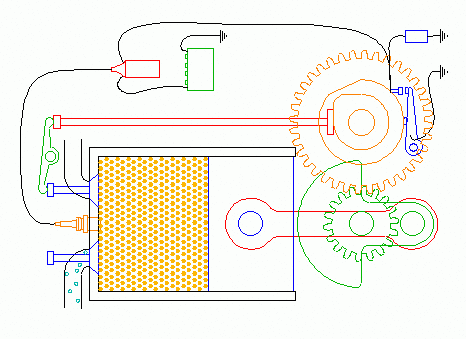 65
1
Jitendra Kumar Gupta(Assistant Professor) , JECRC, JAIPUR
OPERATION  OTTO CYCLE
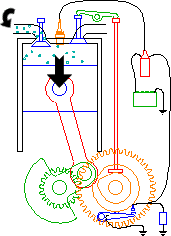 INTAKE STROKE:
#	Intake valve starts opening  # Air-fuel mixture is sucked in the cylinder    through the  opened intake valve by the
   piston moving towards the  crank shaft

#	Exhaust valve remains  closed

#	No ignition is given by the  spark plug
66
1
Jitendra Kumar Gupta(Assistant Professor) , JECRC, JAIPUR
OPERATION  OTTO CYCLE
COMPRESSION STROKE:
#	intake valve closes  #	air-fuel mixture is compressed in the    cylinder by the piston sliding away      from the crank shaft

#		Exhaust valve remains  closed

#		No ignition is given by the  spark plug till the piston  reaches TDC.
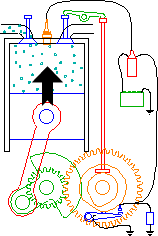 67
1
Jitendra Kumar Gupta(Assistant Professor) , JECRC, JAIPUR
OPERATION  OTTO CYCLE
IGNITION/POWER STROKE:

#		Intake valve and exhaust valve  remain closed

#	Ignition is given by the spark plug when the      piston reaches TDC

#		Compressed air-fuel mixture  ignited by the spark starts burning

#		The gas expands in the cylinder  pushing the piston towards the  crankshaft generating rotary  power at the crankshaft
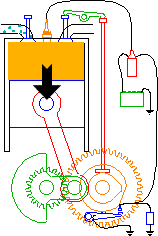 68
1
Jitendra Kumar Gupta(Assistant Professor) , JECRC, JAIPUR
OPERATION  OTTO CYCLE
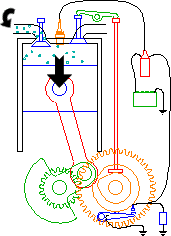 EXHAUST STROKE:
#	Exhaust valve starts opening  

#	Burnt gas is pushed out of the cylinder    through the  opened exhaust valve by     the  piston moving away from the     crankshaft

#  Intake valve remains closed  till the   piston reaches TDC
69
1
Jitendra Kumar Gupta(Assistant Professor) , JECRC, JAIPUR
THERMODYNAMIC PROCESSES  OTTO CYCLE (p-v DIAGRAM)
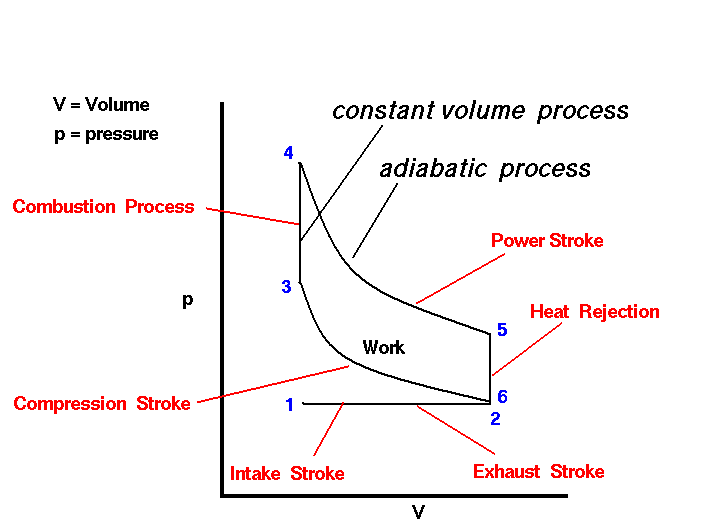 70
1
Jitendra Kumar Gupta(Assistant Professor) , JECRC, JAIPUR
OPERATION  OTTO CYCLE
Stage	1		It	 is the beginning of the	INTAKE STROKE of the engine. The pressure is near      atmospheric pressure and the  gas volume 	is at a minimum. Between Stage 1 and Stage		2  the	piston	is	pulled out of the cylinder with the intake valve  open. The pressure     remains constant, and the gas volume  increases as fuel/ air mixture is drawn into the      cylinder  through the intake valve.

Stage	2  Begins	the	COMPRESSION	STROKE of	 the engine  with	the closing	of the	intake	valve.		Between	Stage	2 and  Stage	3,	 the piston moves back into	the cylinder,	the	gas  volume	decreases,	and the pressure increases because  WORK IS DONE on         the gas by the piston.

Stage	3		is	the	 beginning of		the	COMBUSTION  of the fuel/air  mixture. The combustion		occurs		very quickly	and	the  volume	remains	constant. HEAT	is released	during      combustion	which	increases	both		the	TEMPERATURE	and  the pressure, according	to	the EQUATION OF STATE.
71
1
Jitendra Kumar Gupta(Assistant Professor) , JECRC, JAIPUR
OPERATION  OTTO CYCLE
Stage	4	Here	begins	the	POWER	STROKE	of	the engine.	Between	Stage	4	and	Stage	5,	the  piston
is driven towards the crankshaft, the volume in  increased, and the pressure falls as WORK IS  DONE by the gas on the piston.

Stage 5 Now the exhaust valve is opened and the  residual heat in the gas is EXCHANGED with the  surroundings. The volume remains constant and  the pressure adjusts back to atmospheric  conditions.
72
1
Jitendra Kumar Gupta(Assistant Professor) , JECRC, JAIPUR
Cooling System of IC Engine
An automobile's cooling system  is the collection of parts and  substances (coolants) that work  together to maintain the  engine's temperature at  optimal levels. Comprising  many different components  such as water pump, coolant,
a thermostat etc. the system  enables smooth and efficient  functioning of the engine at the  same time protecting it from  damage
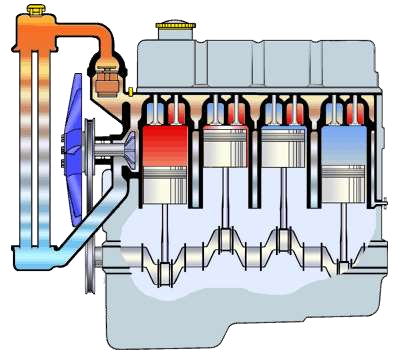 73
1
Jitendra Kumar Gupta(Assistant Professor) , JECRC, JAIPUR
Types of cooling system
In order to cool the engine a cooling medium is  required. On the basis of medium ,in general use  for cooling I.C. engine ,types of cooling system are

liquid or indirect cooling system.
air or direct cooling system.
74
1
Jitendra Kumar Gupta(Assistant Professor) , JECRC, JAIPUR
Liquid Cooled System
A liquid	is circulated  around the cylinders and  absorb heat from the  cylinder walls and  cylinder head.
Coolant absorbs heat as it  passes through the engine  and also lubricates the  water pump.
Hot coolant enters the  radiator in which the heat  is passed on to air that is  flowing through the  radiator.
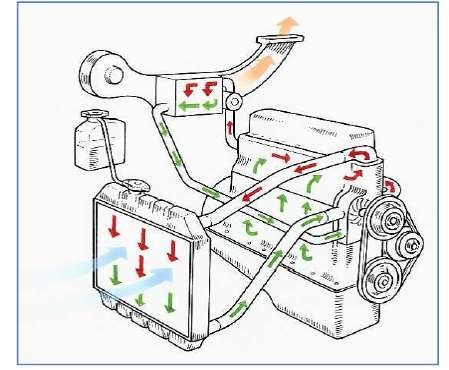 75
1
Jitendra Kumar Gupta(Assistant Professor) , JECRC, JAIPUR
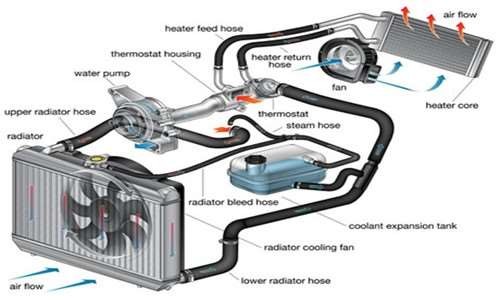 76
1
Jitendra Kumar Gupta(Assistant Professor) , JECRC, JAIPUR
Advantages of liquid Cooling System
Uniform cooling of cylinder, cylinder head and  valves.
	Specific fuel consumption of engine improves by  using water cooling system.
	If we employ water cooling system, then engine need  not be provided at the front end of moving vehicle.
	Engine is less noisy as compared with air cooled  engines, as it has water for damping noise.
77
1
Jitendra Kumar Gupta(Assistant Professor) , JECRC, JAIPUR
Disadvantage of liquid Cooling System
It depends upon the supply of water.
The water pump which circulates water  absorbs considerable power.
If the water cooling system fails then it will  result in severe damage of engine.
The water cooling system is costlier as it has  more number of parts. Also it requires more  maintenance and care for its parts.
78
1
Jitendra Kumar Gupta(Assistant Professor) , JECRC, JAIPUR
Air Cooled System
In air cooled system a current of air made to flow  past the outside of the cylinder barrel ,outer surface  area which has been considerably increased by  providing cooling fins.
The amount of heat dissipated to air depends upon :
Amount of air flowing through the fins.
Fin surface area.
Thermal conductivity of metal used for fins.
79
1
Jitendra Kumar Gupta(Assistant Professor) , JECRC, JAIPUR
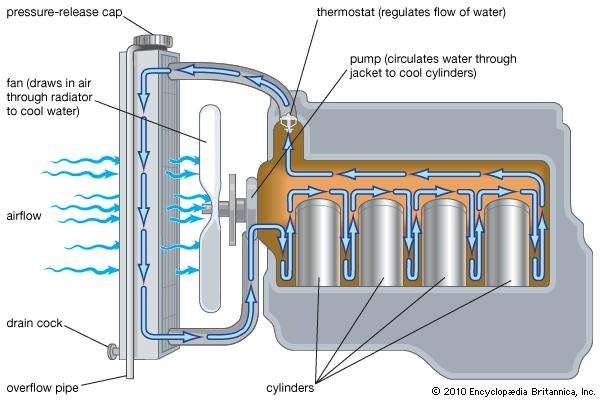 80
1
Jitendra Kumar Gupta(Assistant Professor) , JECRC, JAIPUR
Advantages of air Cooling System
Radiator/pump is absent hence the system is light.
	In case of water cooling system there are leakages,  but in this case here are no leakages.
Coolant and antifreeze solutions are not required.
	This system can be used in cold climates, where if  water is used it may freeze.
81
1
Jitendra Kumar Gupta(Assistant Professor) , JECRC, JAIPUR
Disadvantages of air Cooling System
Comparatively it is less efficient.
	It is used in aero planes and motorcycle engines  where the engines are exposed to air directly.
82
1
Jitendra Kumar Gupta(Assistant Professor) , JECRC, JAIPUR
LUBRICATION SYSTEM IN IC ENGINES
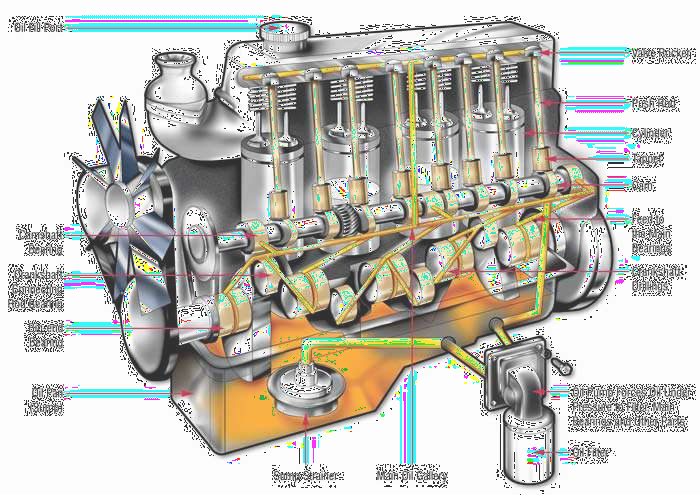 83
1
Jitendra Kumar Gupta(Assistant Professor) , JECRC, JAIPUR
Definition of lubrication
Lubrication is the action of applying a substance such as oil or  grease to an engine or component so as to minimize friction and  allow smooth movement.

Lubrication System
Lubricating system is a mechanical system of  lubricating internal combustion engines in which a  pump forces oil into the engine bearings.
84
1
Jitendra Kumar Gupta(Assistant Professor) , JECRC, JAIPUR
PURPOSE OF LUBRICATION
To reduce the friction between moving parts
To increase the efficiency
To minimize the vibrations
To reduce the corrosion and carbon deposits
To reduce the heat of moving parts
To minimize power loss due to friction
To reduce the noise created by moving parts
To provide cooling to the engine
85
1
Jitendra Kumar Gupta(Assistant Professor) , JECRC, JAIPUR
TYPES OF LUBRICANTS
SOLID LUBRICANTS
e.g. graphite ,molybdenum ,mica

SEMI-SOLID LUBRICANTS
e.g. heavy greases

LIQUID LUBRICANTS
	e.g. mineral oil obtained by refining petroleum oil,vegetable  oils obtained from olive,linseed,caster and animal oil
86
1
Jitendra Kumar Gupta(Assistant Professor) , JECRC, JAIPUR
PROPERTIES OF LUBRICANTS
Viscosity
It is a measure of the resistance to flow of an oil
It is measured in saybolt uniuniversal seconds (SUS)
It is expressed in centistokes ,centipoises and redwood seconds

Viscosity Index
viscosity of oil decreases with increase in temperature

Cloud point
If an oil is cooled , it will start solidifying at some time .
Temperature at which oil starts solidifying , is called cloud point
87
1
Jitendra Kumar Gupta(Assistant Professor) , JECRC, JAIPUR
PROPERTIES OF LUBRICANTS
Pour point
It is temperature just above which the oil sample will not flow under certain prescribed  conditions
this property is important for operation of engines and substances at low temperature  conditions
Flash point and Fire point
The temperature at which vapour of an oil flash when subjected to a naked flame is called  flash point
Fire point is the temperature at which the oil ,it once lit with flame ,will burnt steadily at least
for 5 seconds

Specific Gravity
It varies between 0.85 to 0.96
88
1
Jitendra Kumar Gupta(Assistant Professor) , JECRC, JAIPUR
PROPERTIES OF LUBRICANTS
Acidity
Oil must have low acidity

Carbon residue
It is quantity of carbaneous residues which remains after evaporation of a sample
oil under specific conditions

Oiliness
It is property of oil to cling to the metal surface by molecular action and then to  provide a very thin film under lubrication conditions
This property affects start of engines
89
1
Jitendra Kumar Gupta(Assistant Professor) , JECRC, JAIPUR
ADDITIVES
Additives are the compound added to the oils to provide and  improve their desired properties ,some of additives are :

1] VISCOSITY INDEX IMPROVERS
They are additives which improves the viscosity to work over wide range of temperatures
2] ANTIOXIDANTS
They reduce oxidation of lubricating oil
3] ANTIWEAR AND DETERGENT
Both serves to cleanse and prevent sticking of piston rings
90
1
Jitendra Kumar Gupta(Assistant Professor) , JECRC, JAIPUR
ENGINE PARTS THAT REQUIRE  FREQUENT LUBRICATION
CYLINDER PISTON AND PISTON RINGS
MAIN BEARING
CRANKSHAFT
CRANK PIN AND PISTON PIN
BIG END AND SMALL END CONNECTING ROD
CAMSHAFT
VALVES
TIMING GEARS
91
1
Jitendra Kumar Gupta(Assistant Professor) , JECRC, JAIPUR
TYPES OF LUBRICATION SYSTEM
MIST LUBRICATION SYSTEM
WET SUMP LUBRICATION SYSTEM
DRY LUBRICATION SYSTEM
92
1
Jitendra Kumar Gupta(Assistant Professor) , JECRC, JAIPUR
93
1
Jitendra Kumar Gupta(Assistant Professor) , JECRC, JAIPUR
MIST OR PETROIL |PETROL PLUS OIL|  LUBRICATION SYSTEM
This system is used in 2 stroke cycle engines
The lubrication oil (2% to 3%) is mixed with the  petrol in the fuel tank
The oil and the fuel mixture is inducted through carburetor.
The optimum fuel oil ratio used is 50:1
Petrol gets evaporated and the oil lubricates the  main parts of cylinder.
Fuel oil ratio used is important for the good  performance of engine.
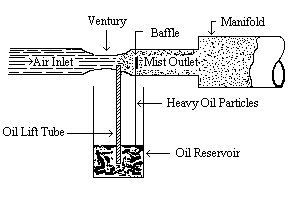 94
1
Jitendra Kumar Gupta(Assistant Professor) , JECRC, JAIPUR
ADVANTAGES of mist lubrication
separate lubricating system is not required.
No maintenance cost for lubrication system
Weight of engine is reduced by avoiding separate lubricating  system
DISADVANTAGES of mist lubrication  system
If oil is less then there is chance of seizure of the engine
More oil makes excess air in the exhaust
95
1
Jitendra Kumar Gupta(Assistant Professor) , JECRC, JAIPUR
WET SUMP LUBRICATION SYSTEM
In this system a big oil sump is provided at the base of crank case.
From the sump oil is pumped to different parts of the engine
The main types of Wet sump lubrication system are:
splash lubrication system
pressure lubrication system
Splash and pressure lubrication system
96
1
Jitendra Kumar Gupta(Assistant Professor) , JECRC, JAIPUR
SPLASH LUBRICATION SYSTEM
The lubricating oil is filled in the sump
Scoop are attached to the end	of connecting rod 
 When system moves to Bottom Dead  Centre (BDC) scoop splashes lubricating  oil to the piston ,cylinder ,big end of  connecting rod ,main bearing and cam  shaft bearing
The splashed oil settles on engine parts  and then to sump again
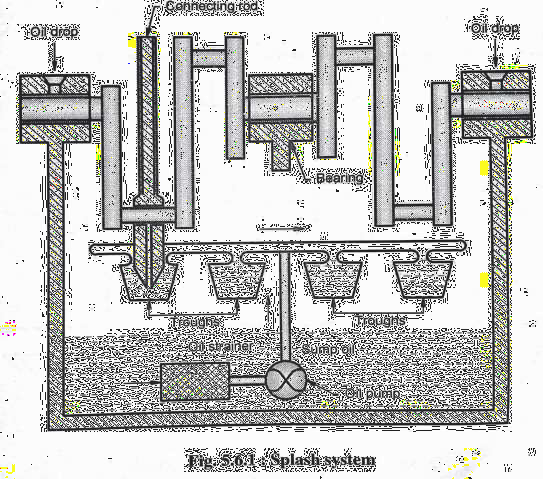 97
1
Jitendra Kumar Gupta(Assistant Professor) , JECRC, JAIPUR
98
1
Jitendra Kumar Gupta(Assistant Professor) , JECRC, JAIPUR
PRESSURE LUBRICATION SYSTEM
In this system , lubrication is done with the help  of pressure pump which is submerged in the  sump
With the help of pressure pump after filtration, oil is forced under pressure to different parts of  the engine through oil tubes
From the bearing oil floats to connecting rod  through oil holes between connecting rod and  cam shaft
Then this oil flows to piston pin through oil holes  and sprayed over piston ,piston rings ,cylinder  valves and other parts
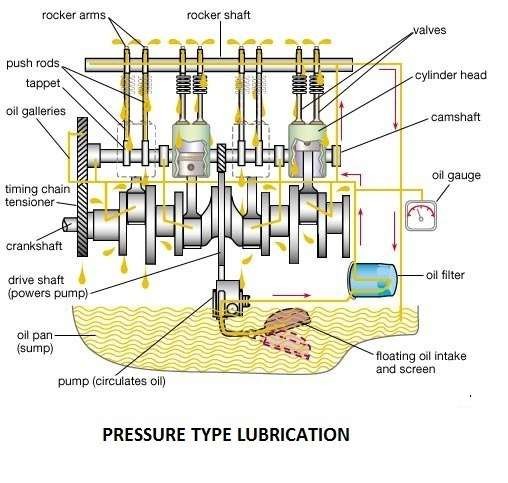 99
1
Jitendra Kumar Gupta(Assistant Professor) , JECRC, JAIPUR
SPLASH AND PRESSURE LUBRICATION  SYSTEM
Splash system is not sufficient when bearing Aare higher  hence lubricating oil under pressure is supplied by oil pump to  main and crankshaft bearings
Oil pump also supplies oil under pressure to pipes which directs a  stream of oil against the dippers (scoop) on the connecting rod  bearing cups
Other parts are lubricated by splash of oil by scoop.
100
1
Jitendra Kumar Gupta(Assistant Professor) , JECRC, JAIPUR
DRY SUMP LUBRICATION SYSTEM
In dry sump , extra oil is stored in a tank
outside the engine rather than oil pan
In this system ,the lubrication oil is passed  through the pipes using scavenging pumps
After lubrication ,the oil is again collected by  special connecting sections and passed to  heat exchanger for cooling
Scavenging pump has greater capacity than  oil feed pump and it is placed externally to  sump
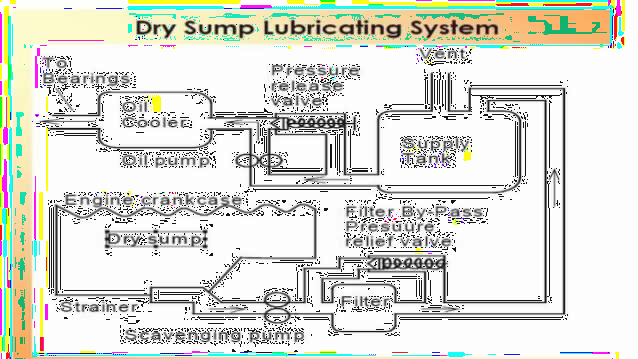 101
1
Jitendra Kumar Gupta(Assistant Professor) , JECRC, JAIPUR
ADVANTAGES OF DRY SUMP  LUBRICATION SYSTEM
Improvements to vehicle handling and stability. The vehicle's center of  gravity can be lowered by mounting the engine lower in the chassis due to  a shallow sump profile. A vehicle's overall weight distribution can be  modified by locating the external oil reservoir away from the engine
Improved engine reliability due to consistent oil pressure. This is the reason  why dry-sumps were invented
Increased oil capacity, by using a larger external reservoir than would be practical in a wet-sump system
Having the pumps external to the engine makes them easier to maintain or  replace.
102
1
Jitendra Kumar Gupta(Assistant Professor) , JECRC, JAIPUR
DISADVANTAGES OF DRY SUMP  LUBRICATION SYSTEM
Dry-sump systems add cost, complexity, and weight.
The extra pumps and lines in dry-sump engines require  additional oil and maintenance.
The large external reservoir and pumps can be tricky to position  around the engine and within the engine bay due to their size.
Inadequate upper	valvetrain	lubrication can also become an  issue if too much oil vapor is being pulled out from the area,  especially with multi-staged pumps.
103
1
Jitendra Kumar Gupta(Assistant Professor) , JECRC, JAIPUR
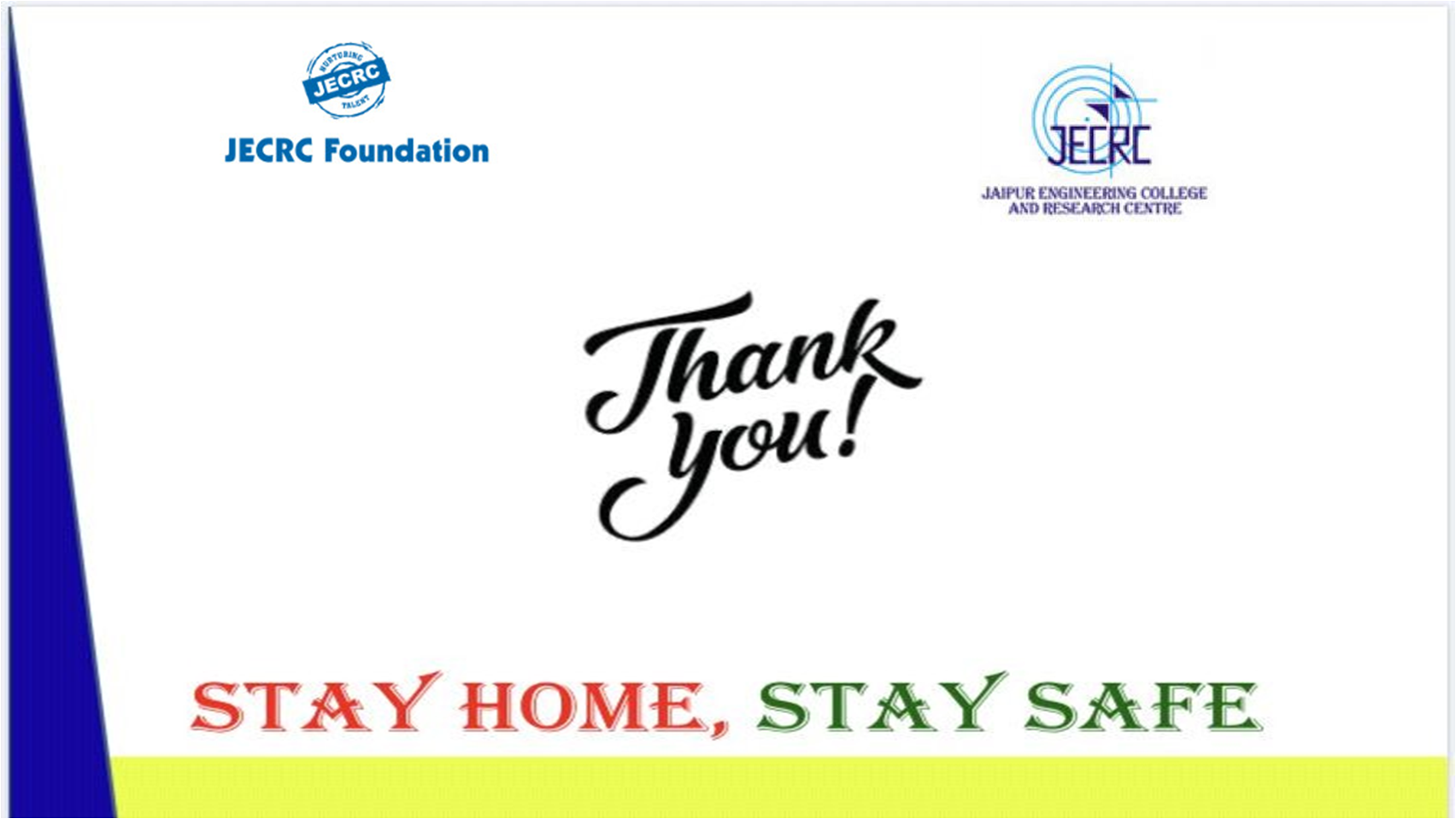 104
Jitendra Kumar Gupta (Assistant Professor) , JECRC, JAIPUR